Statistics
2012/09/26
再次提醒
作業請於13:00前投入老師信箱
作業請用A4雙面，並裝訂於左上角
請勿抄襲!!!
Question 1
The ranking of a company by Fortune 500.
Ordinal
The number of tickets sold at a movie theater on any given night.
Ratio
The birthplace of a student.
Nominal
Per capita income.
Ratio
Profit/loss in dollars.
Ratio
Question 2
Population 母體 =>感興趣想要研究的對象
Sample 樣本 => Subset of the population
the scale of measurement => nominal/ordinal/interval/ratio
population & parameters vs. sample & statistics
Question 3
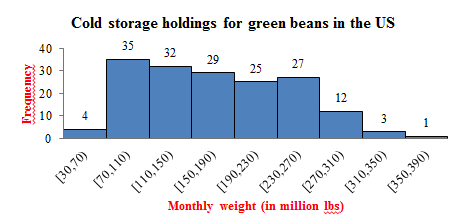 Question 3
Histogram 注意事項
標題要寫
縱軸、橫軸分別表示什麼東西
縱軸、橫軸的單位
區間請用 [L,U)表示，不要用L~U表示
每組之間不能有空格
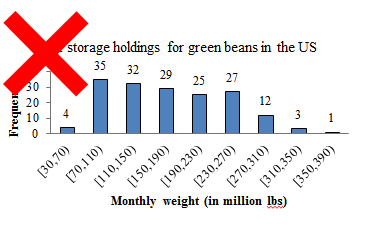 Question 3
間隔越小，越能準確表達資料分布狀況?
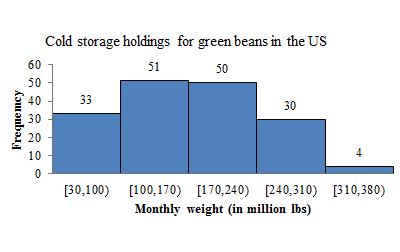 Excel 教學時間
Sorting
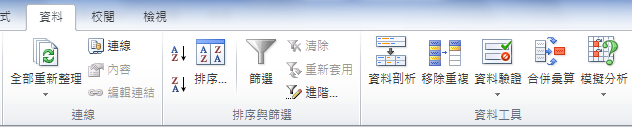 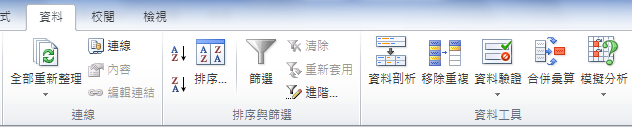 遞增      遞減
遞增時：
數字（0 → 9）
前置空格
標點符號
字母（A → Z ），小寫 → 大寫
中文（筆劃小→大）
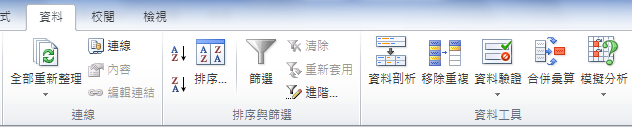 Sorting
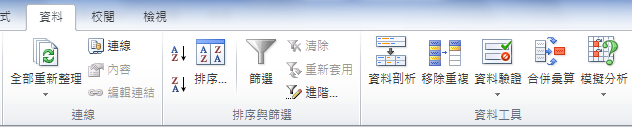 除了排序資料之外，還有其他資料欄位時





       可以設定多個欄位的排序順序
ex. 月考成績先照國文分數排序，同分得再依照數學分數排序
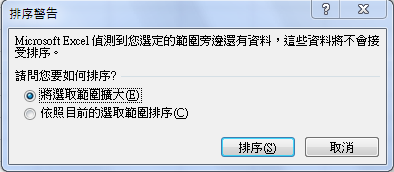 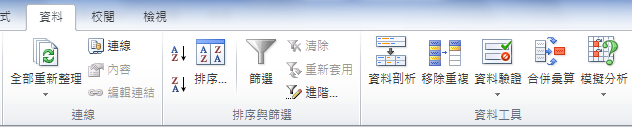 資料剖析
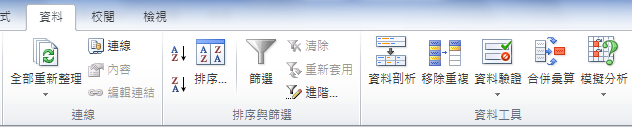 把資料分割放到不同欄位